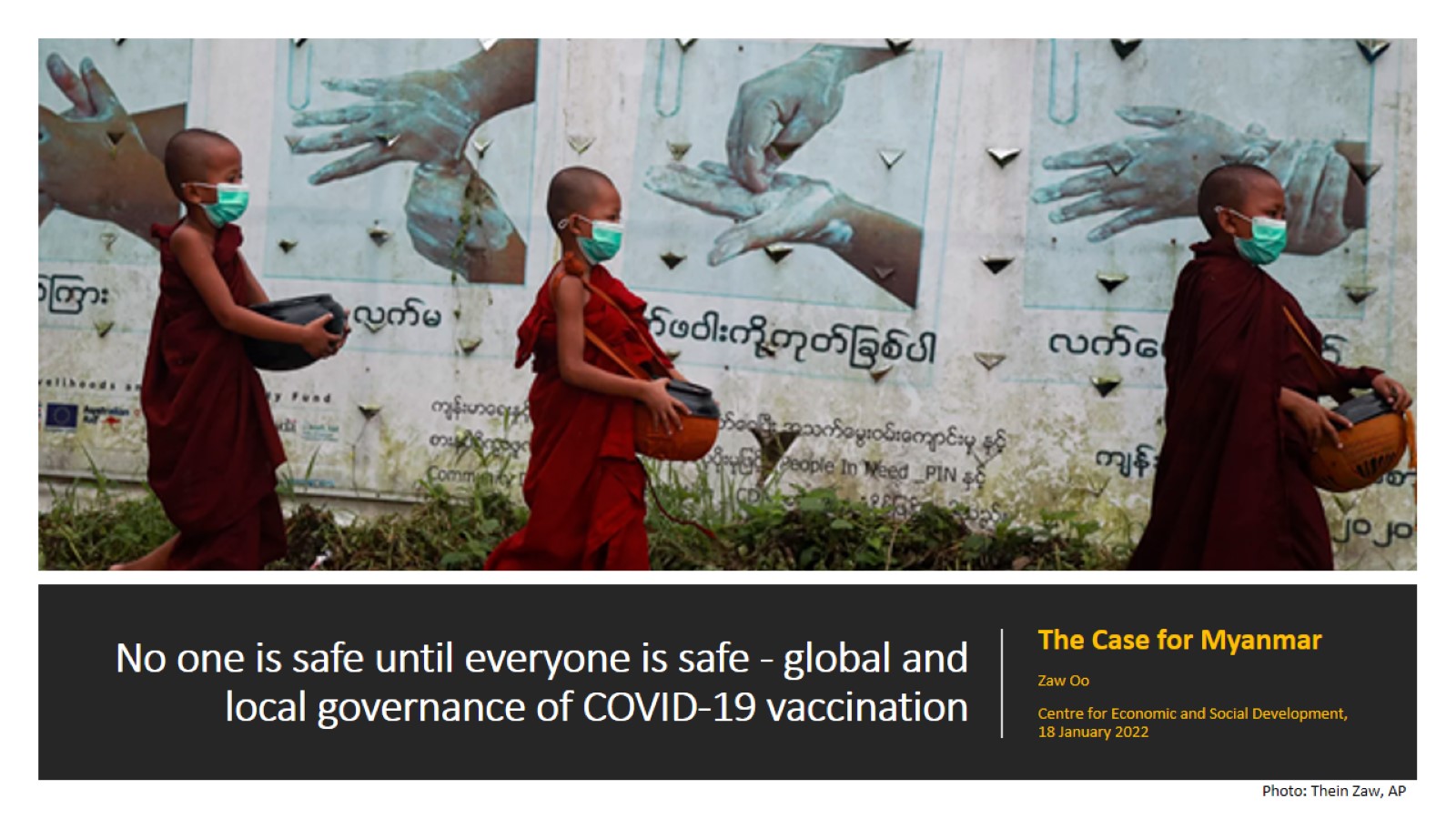 No one is safe until everyone is safe - global and local governance of COVID-19 vaccination
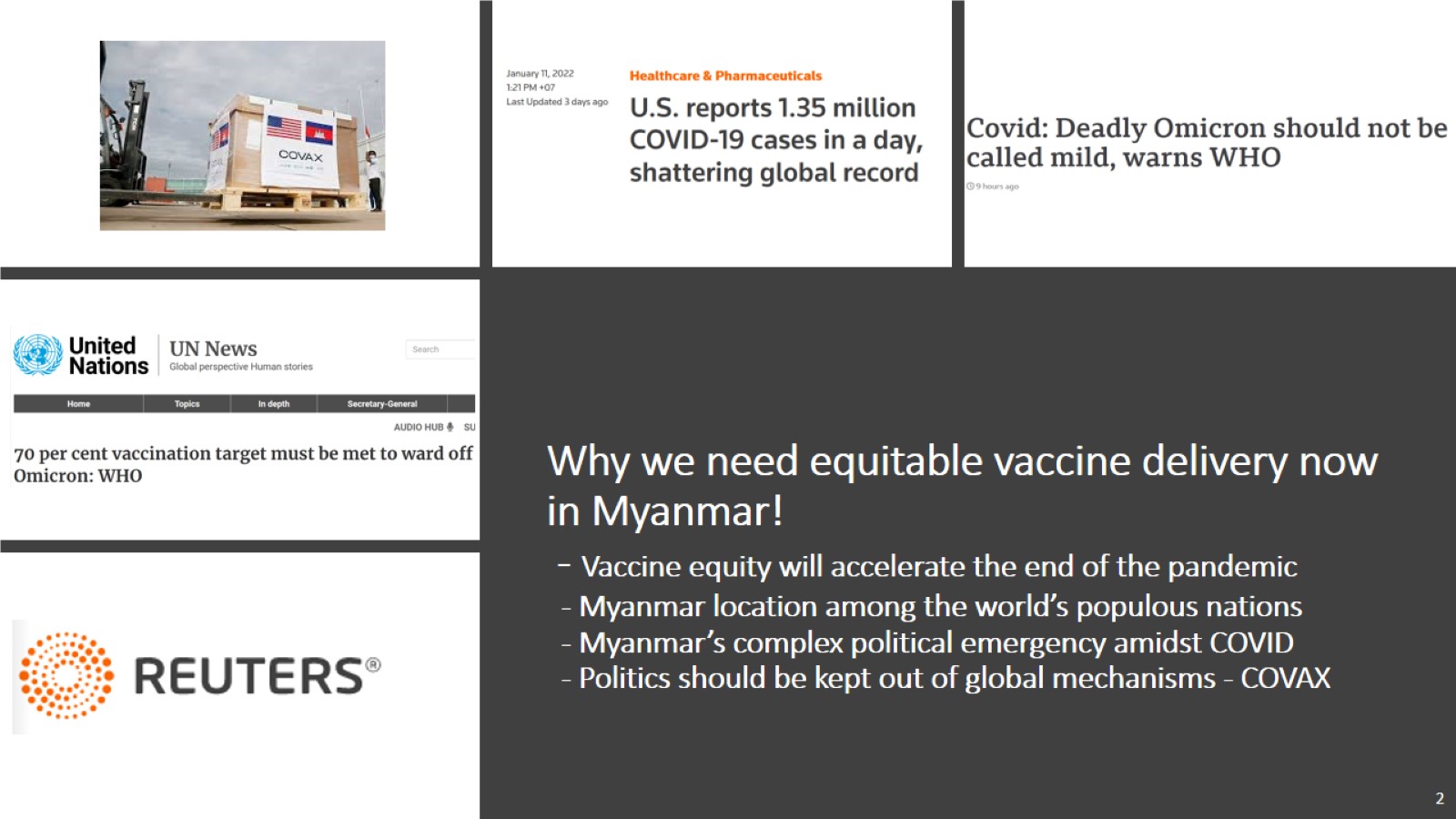 Why we need equitable vaccine delivery now in Myanmar! - Vaccine equity will accelerate the end of the pandemic  - Myanmar location among the world’s populous nations  - Myanmar’s complex political emergency amidst COVID  - Politics should be kept out of global mechanisms - COVAX
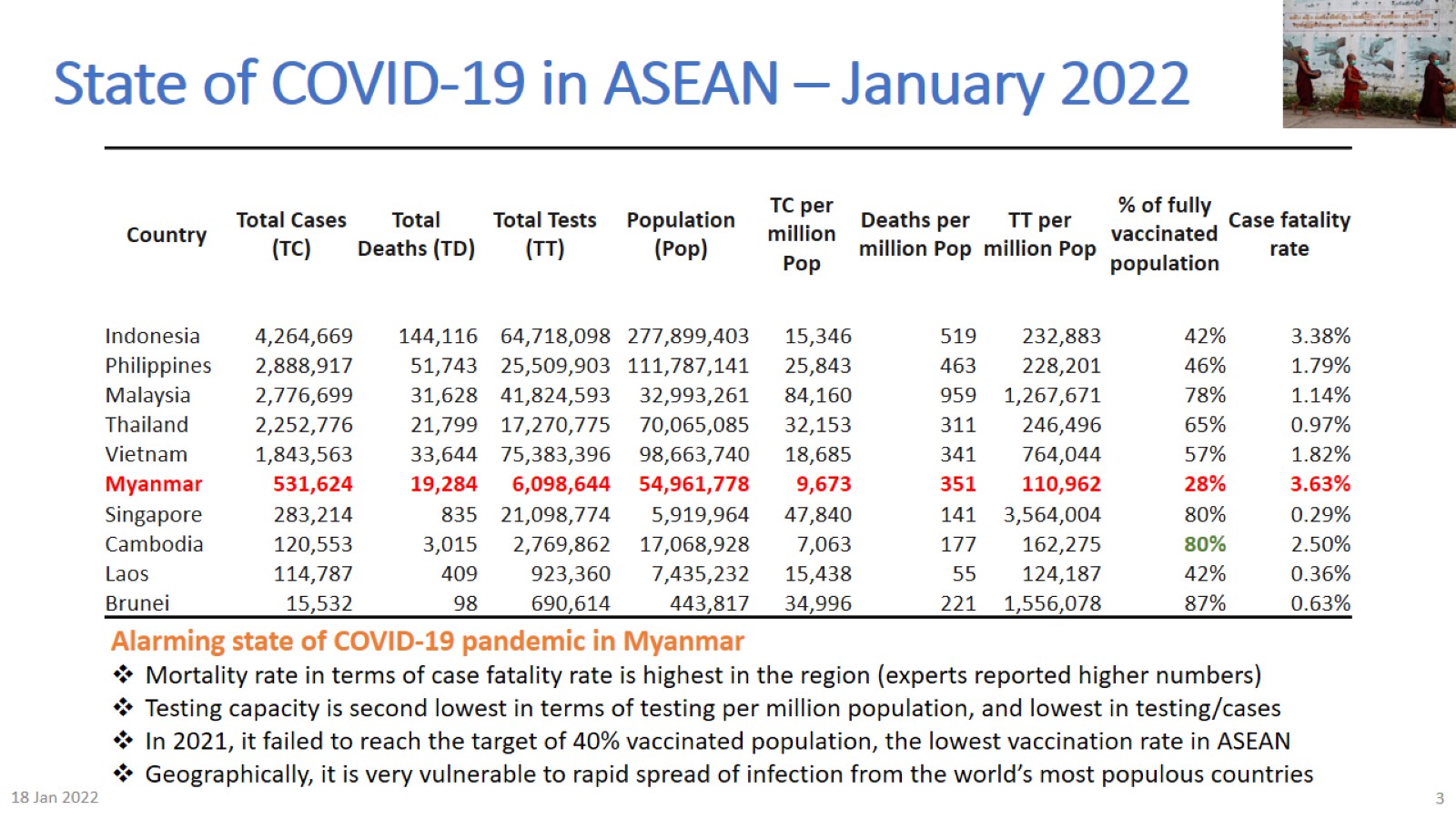 State of COVID-19 in ASEAN – January 2022
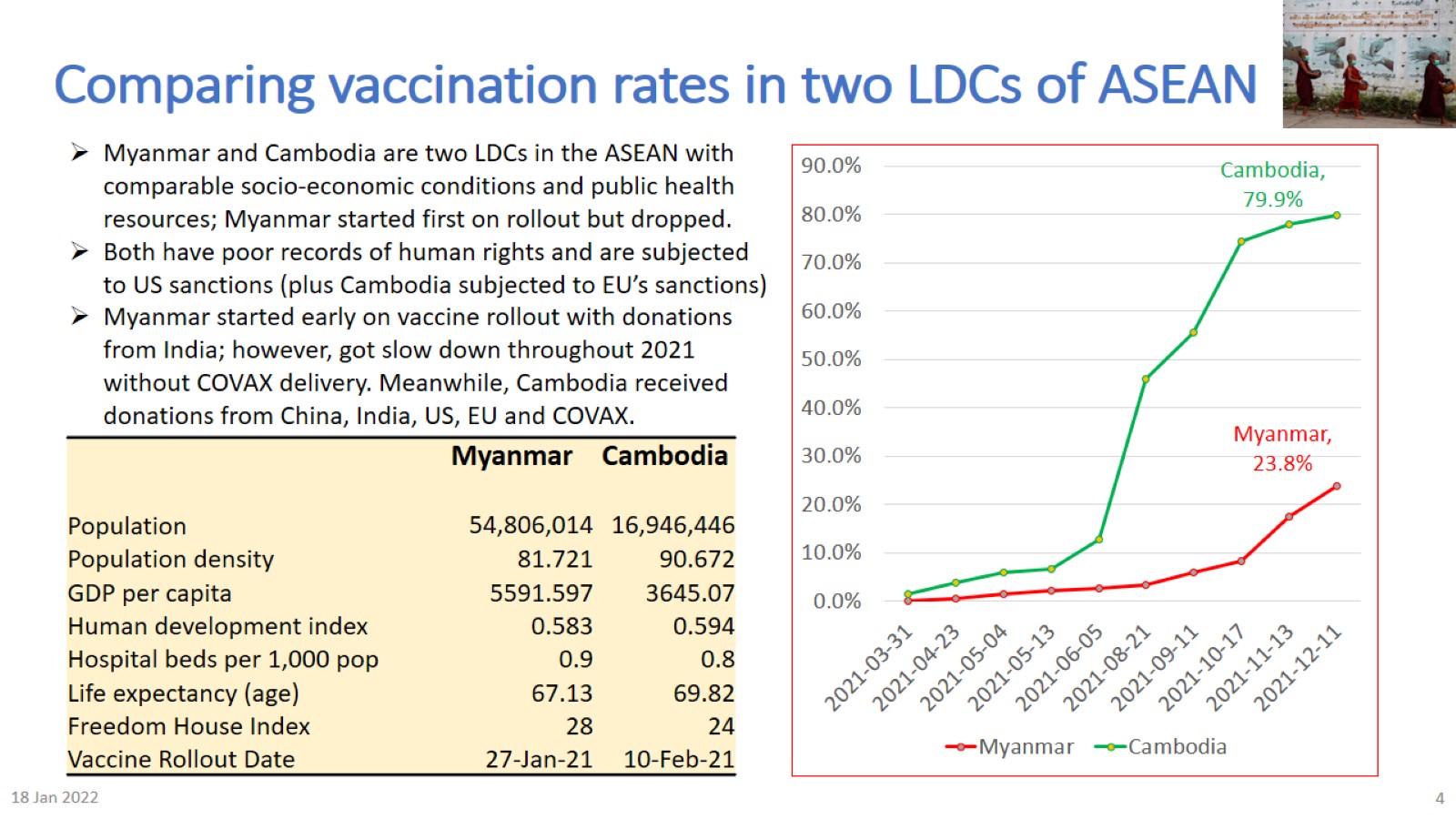 Comparing vaccination rates in two LDCs of ASEAN
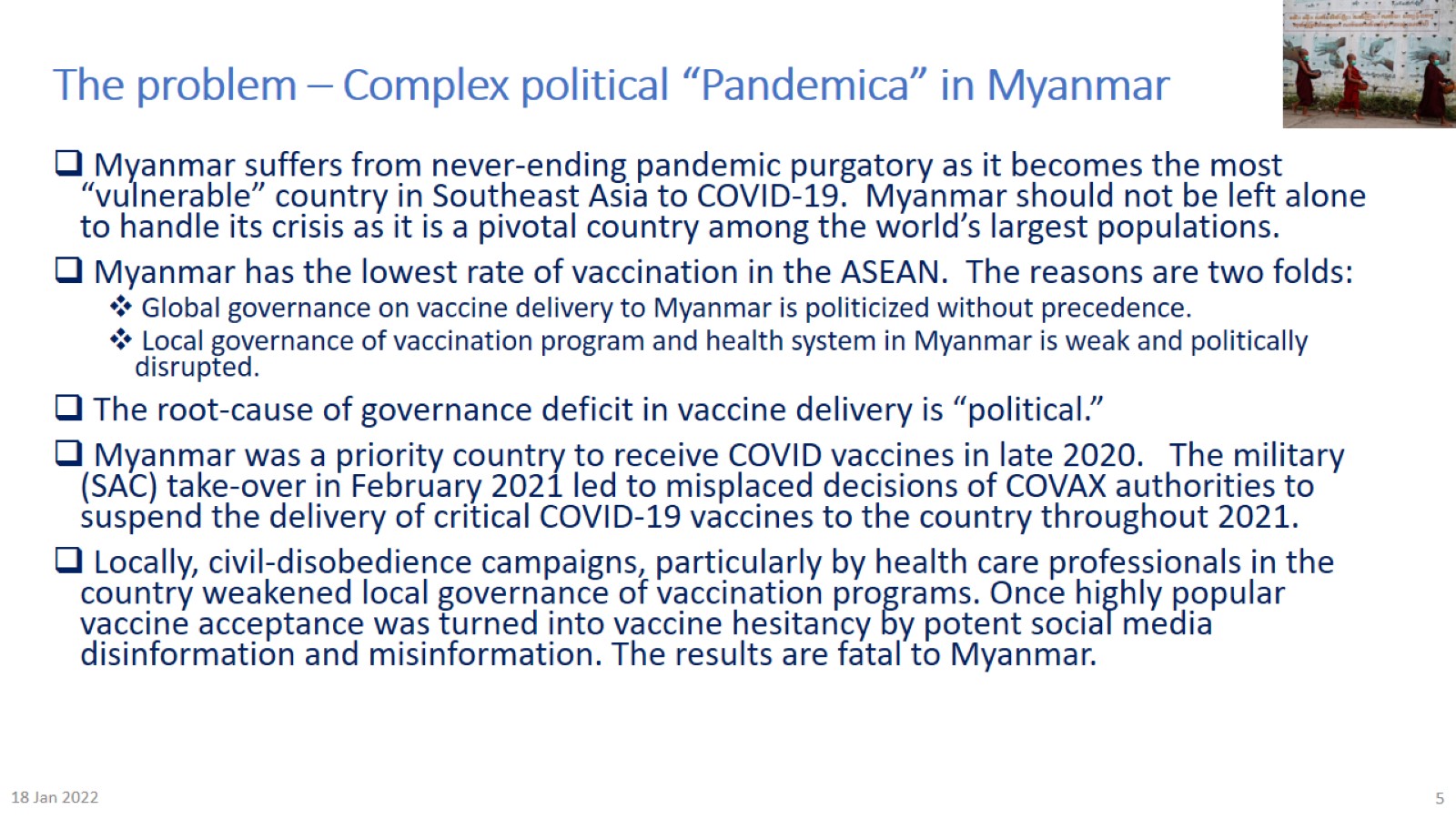 The problem – Complex political “Pandemica” in Myanmar
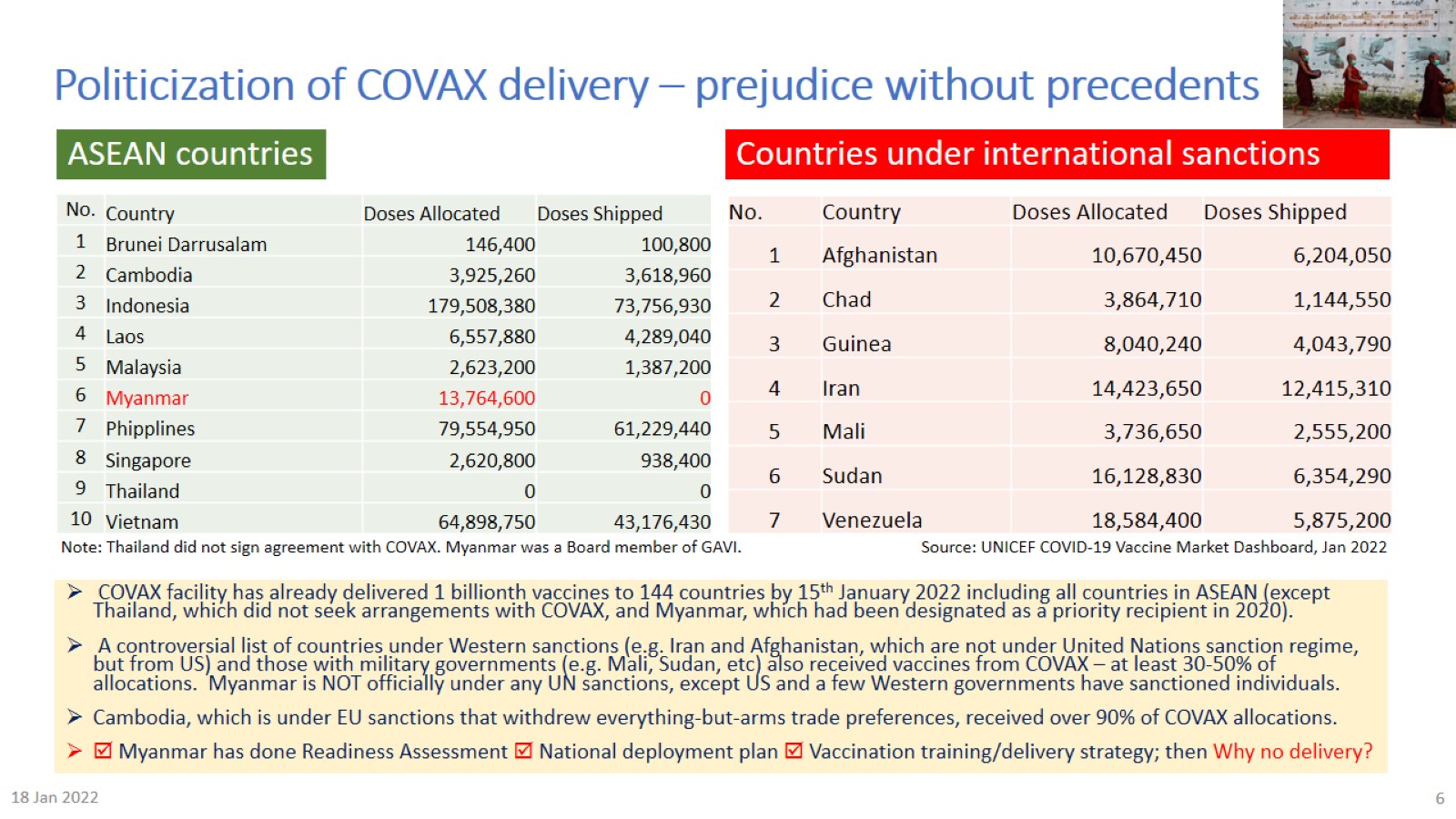 Politicization of COVAX delivery – prejudice without precedents
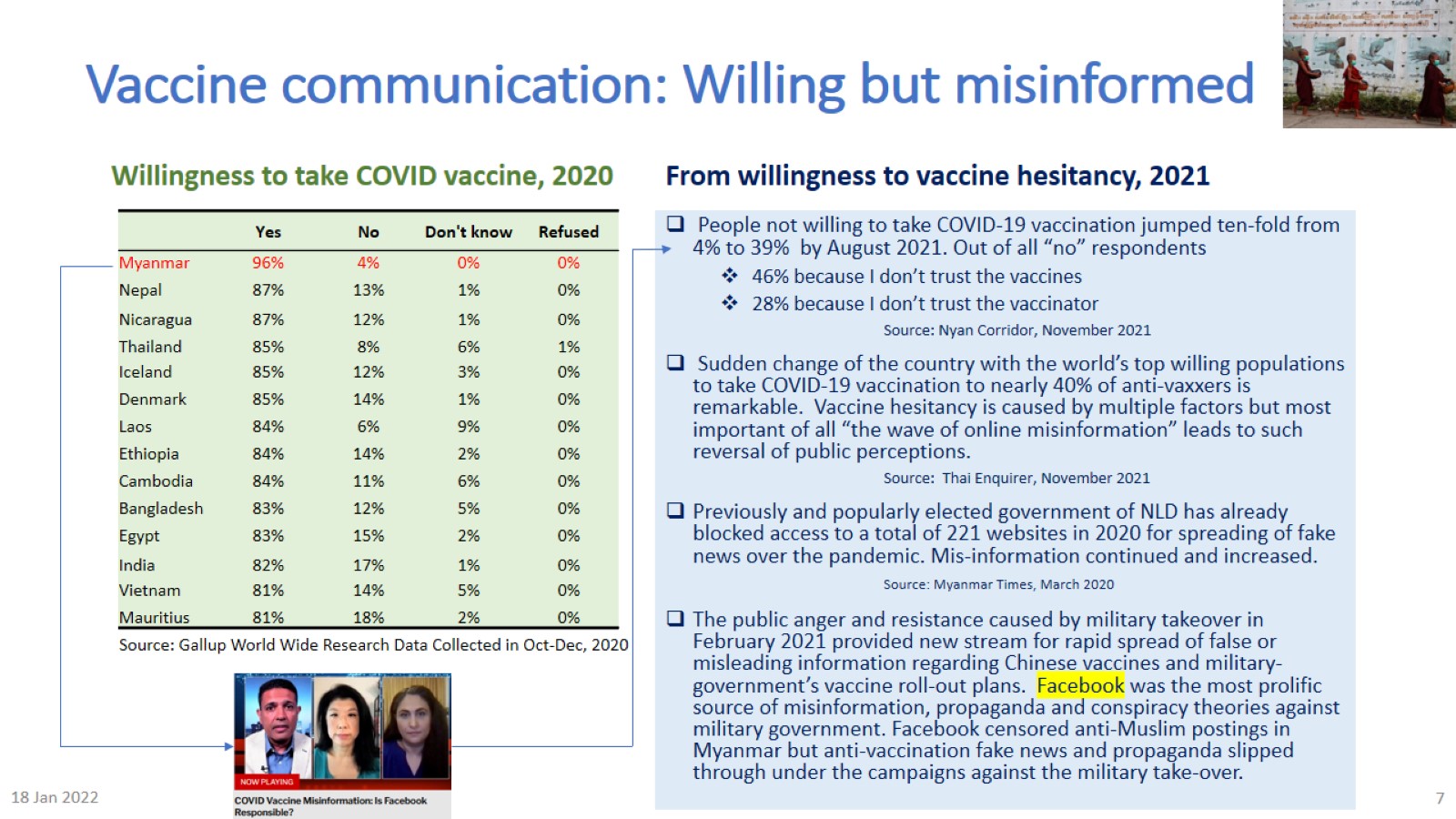 Vaccine communication: Willing but misinformed
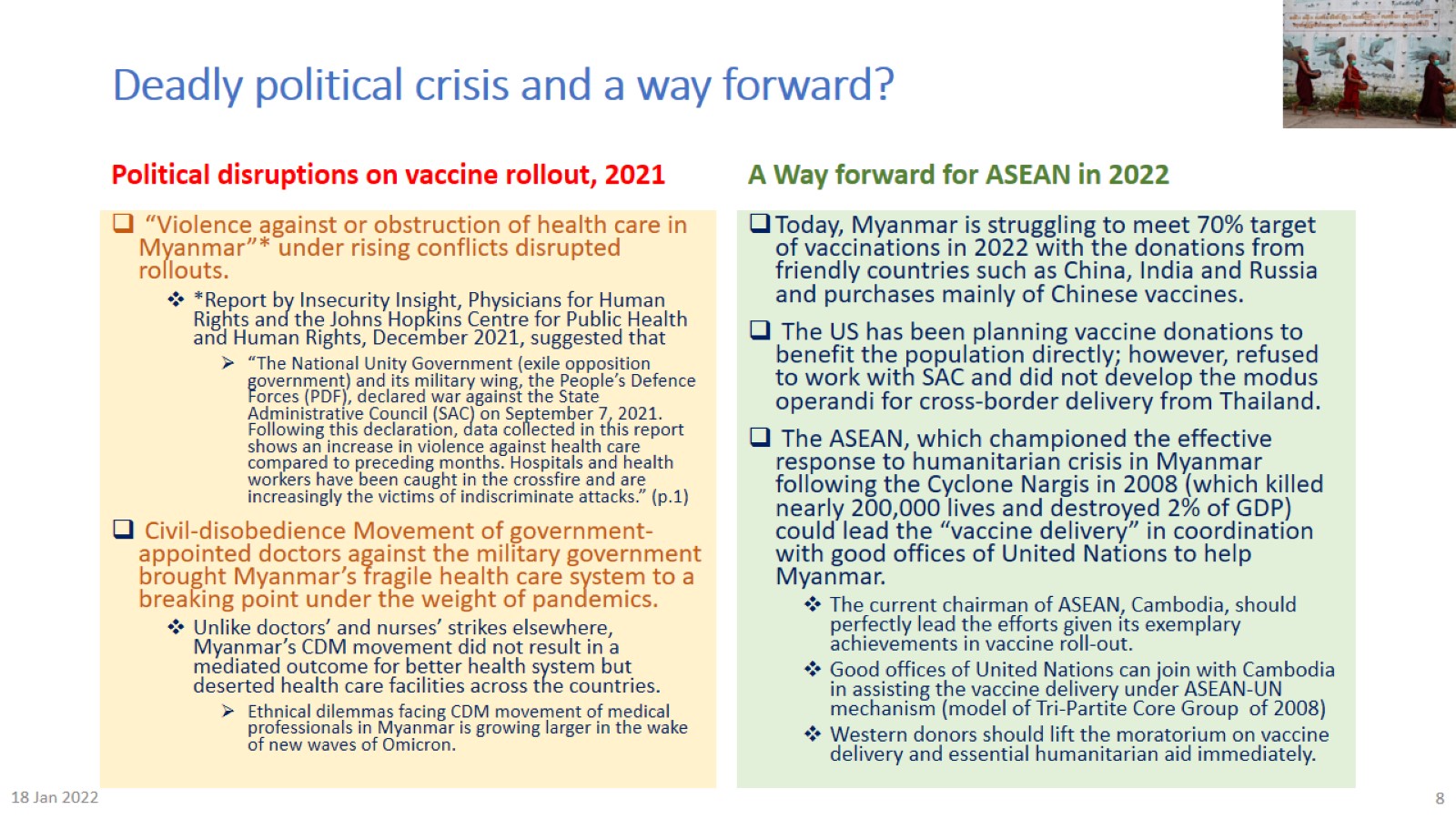 Deadly political crisis and a way forward?